Lunar calibration for forthcoming instrument:Himawari-8/AHI
1
Masaya Takahashi
Japan Meteorological Agency
Lunar Calibration Workshop, 1-4 December 2014, Darmstadt, Germany
Contents
2
Introduction
Himawari-8/AHI radiometric calibration plan
Lunar calibration
Summary and future plans
Lunar Calibration Workshop, 1-4 December 2014, Darmstadt, Germany
JMA geostationary (GEO) satellites
3
GMS-5
GMS
GMS-2
GMS-3
GMS-4
GMS (Geostationary Meteorological Satellite)
(Himawari-5)
(Himawari)
(Himawari-2)
(Himawari-3)
(Himawari-4)
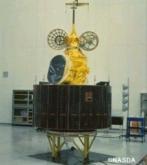 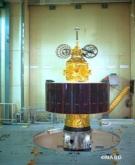 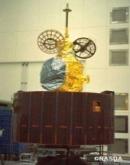 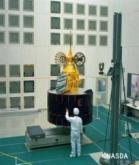 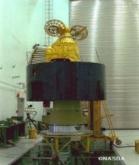 (GOES-9)
Back-up operation of GMS-5 w/ GOES-9 by NOAA/NESDIS: 
2003/05/22-2005/06/28
Sep 1989
Mar 1995
Aug 1981
Aug 1984
Jul 1977
ⒸNASDA
ⒸNASDA
ⒸNASDA
ⒸNASDA
ⒸNASDA
MTSAT-1R
MTSAT-2
MTSAT (Multi-functional Transport SATellite )
(Himawari-7)
(Himawari-6)
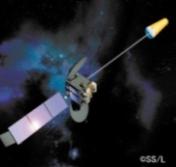 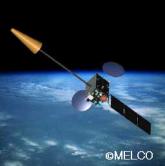 Himawari
Himawari-8
Himawari-9
launched on
7 Oct. 2014!
2016
2014
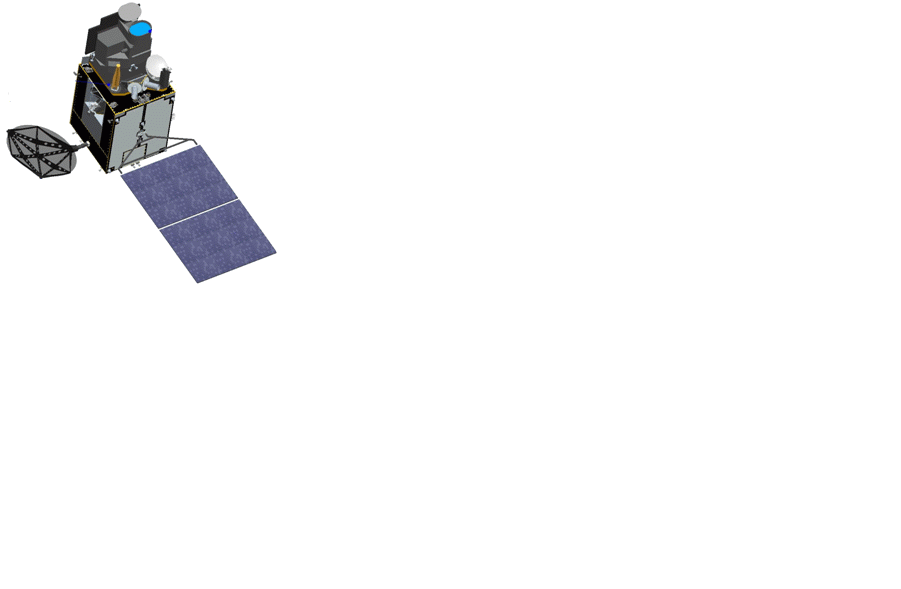 Feb 2005
Feb 2006
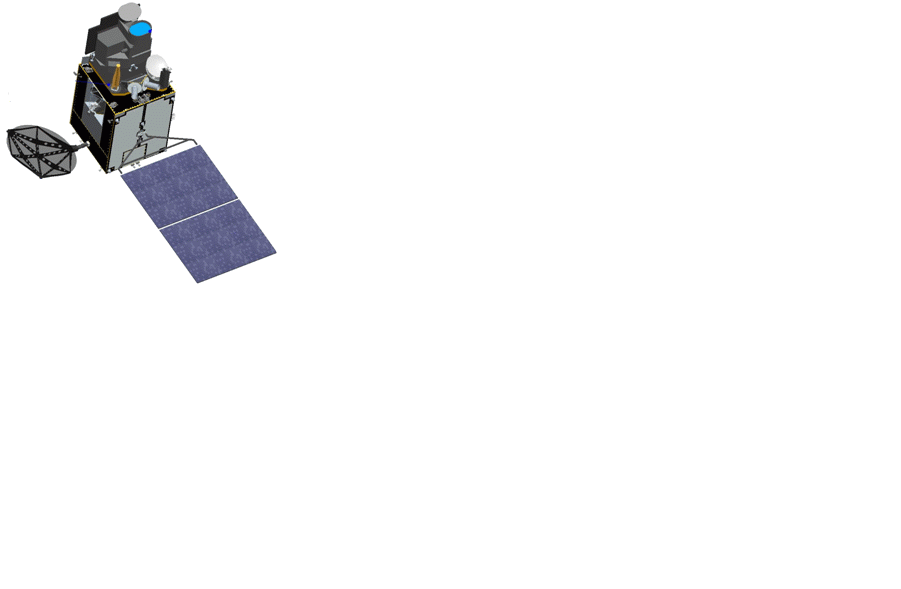 ⒸMELCO
ⒸSS/L
Lunar Calibration Workshop, 1-4 December 2014, Darmstadt, Germany
Data distribution/dissemination schedule
4
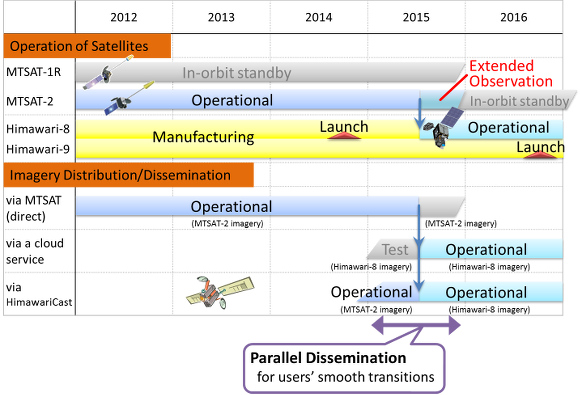 Lunar Calibration Workshop, 1-4 December 2014, Darmstadt, Germany
AHI VIS/NIR spec.
Himawari-8/AHIVIS/NIR bands
5
Himawari-8/AHI
GOES-R/ABI
Meteosat-10/SEVIRI
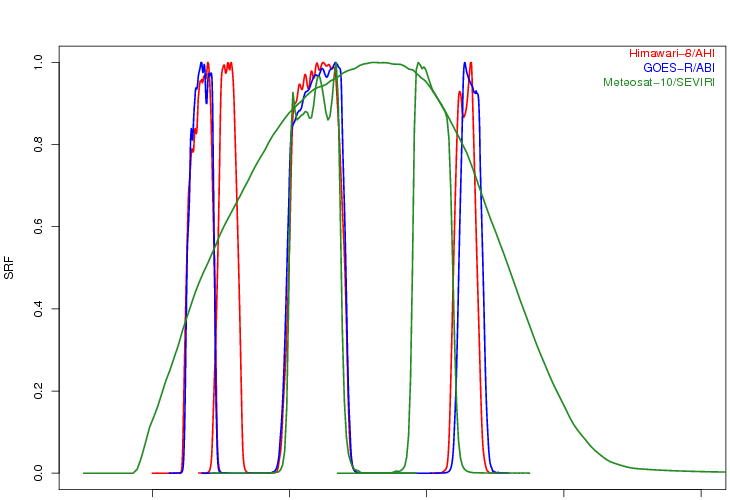 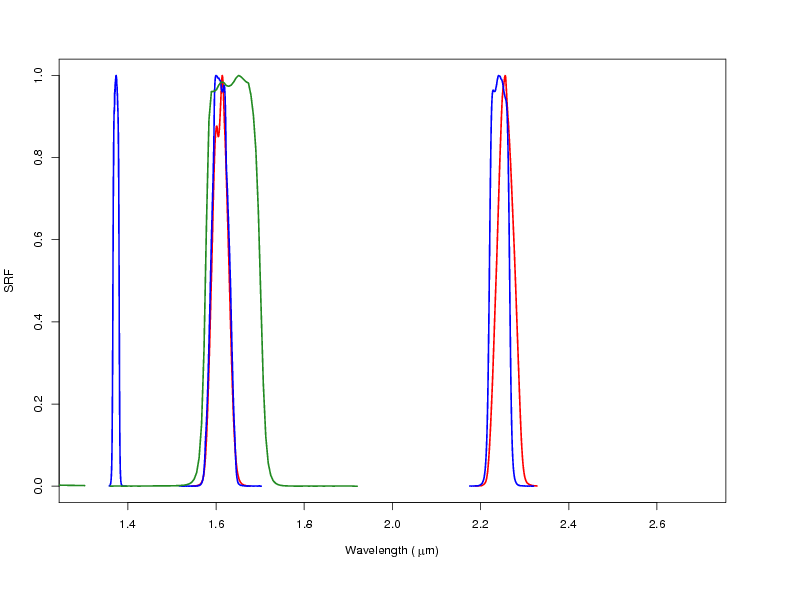 0.4                  0.6                   0.8                  1.0                   1.2                 1.4         1.6          1.8          2.0          2.2           2.4  [µm]
Lunar Calibration Workshop, 1-4 December 2014, Darmstadt, Germany
Himawari-8/9 AHI observations in 10 minutes time frame
6
These “super-rapidscan”s (every 30 seconds)
 will also be used for the lunar observations
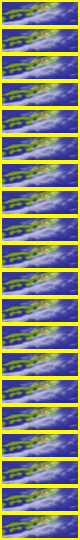 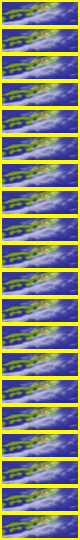 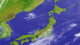 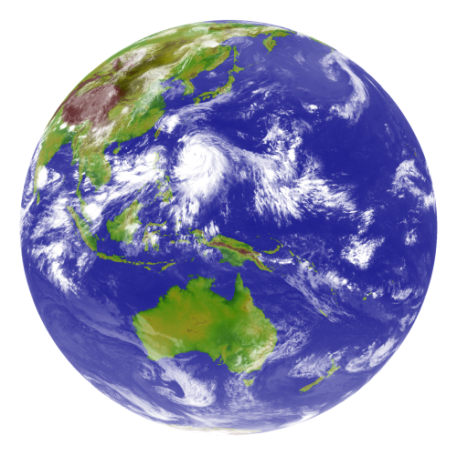 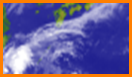 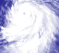 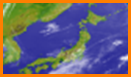 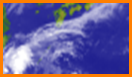 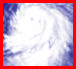 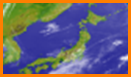 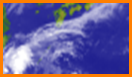 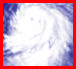 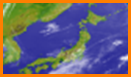 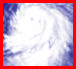 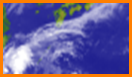 Region 3
(Target Area)
Every 2.5 min.
Region 5
(Landmark Area)
Every 30 sec.
Region 2
(SW Japan)
Every 2.5 min.
Region 4
(Landmark Area)
Every 30 sec.
Region 1
(NE Japan)
Every 2.5 min.
Full Disk Observation
every 10 min.
Lunar Calibration Workshop, 1-4 December 2014, Darmstadt, Germany
Himawari-8/AHI radiometric calibration/comparison
7
Lunar Calibration Workshop, 1-4 December 2014, Darmstadt, Germany
AHI VIS/NIR spec.
Himawari-8/AHI
lunar calibration
8
The Moon acquisition: super-rapidscan / 30 sec
Performed based on the Moon position prediction
~100 lunar observations / month are expected
One swath for the Moon observation
Commissioning phase: Dec. 2014-
Lunar observation netCDF
Will be shared within the community
ABI FoR (similar to AHI)
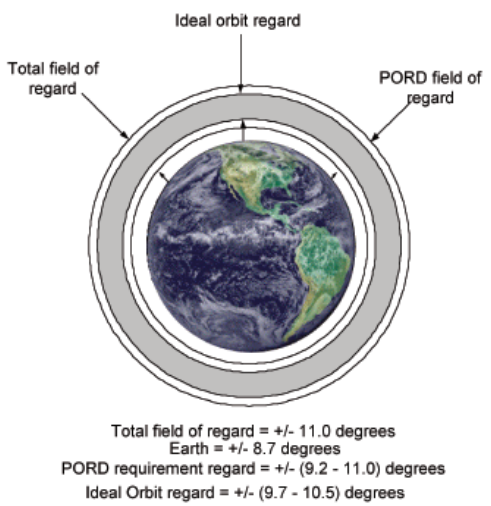 Observation domain of super-rapidscan
Moon
Targeting observation size: ~0.8 x 1.6 [deg]
Moon apparent diameter: ~0.5 [deg]
Gounder et. Al (2008): https://ams.confex.com/ams/88Annual/techprogram/paper_136061.htm
Lunar Calibration Workshop, 1-4 December 2014, Darmstadt, Germany
Summary and future plans
9
Himawari-8: launched on 7 October, 2014
Operation will start in July 2015
Lunar observation by AHI (Advanced Himawari Imager)
Scheduled lunar observation based on the prediction of the Moon position
Super-rapidscan mode (1 Obs. / 30 sec) is used
AHI lunar calibration
GIRO will be applied to 3 VIS and 3 NIR bands
Combination of multiple calibration methods (DCC, desert, …)
Will be discussed/developed within the GSCIS framework
Meteorological Satellite Center of JMA: http://www.jma-net.go.jp/msc/en/ 
Satellite Program Division of JMA: http://www.jma.go.jp/jma/jma-eng/satellite/index.html
Lunar Calibration Workshop, 1-4 December 2014, Darmstadt, Germany
10
Thank you for your attention
Lunar Calibration Workshop, 1-4 December 2014, Darmstadt, Germany